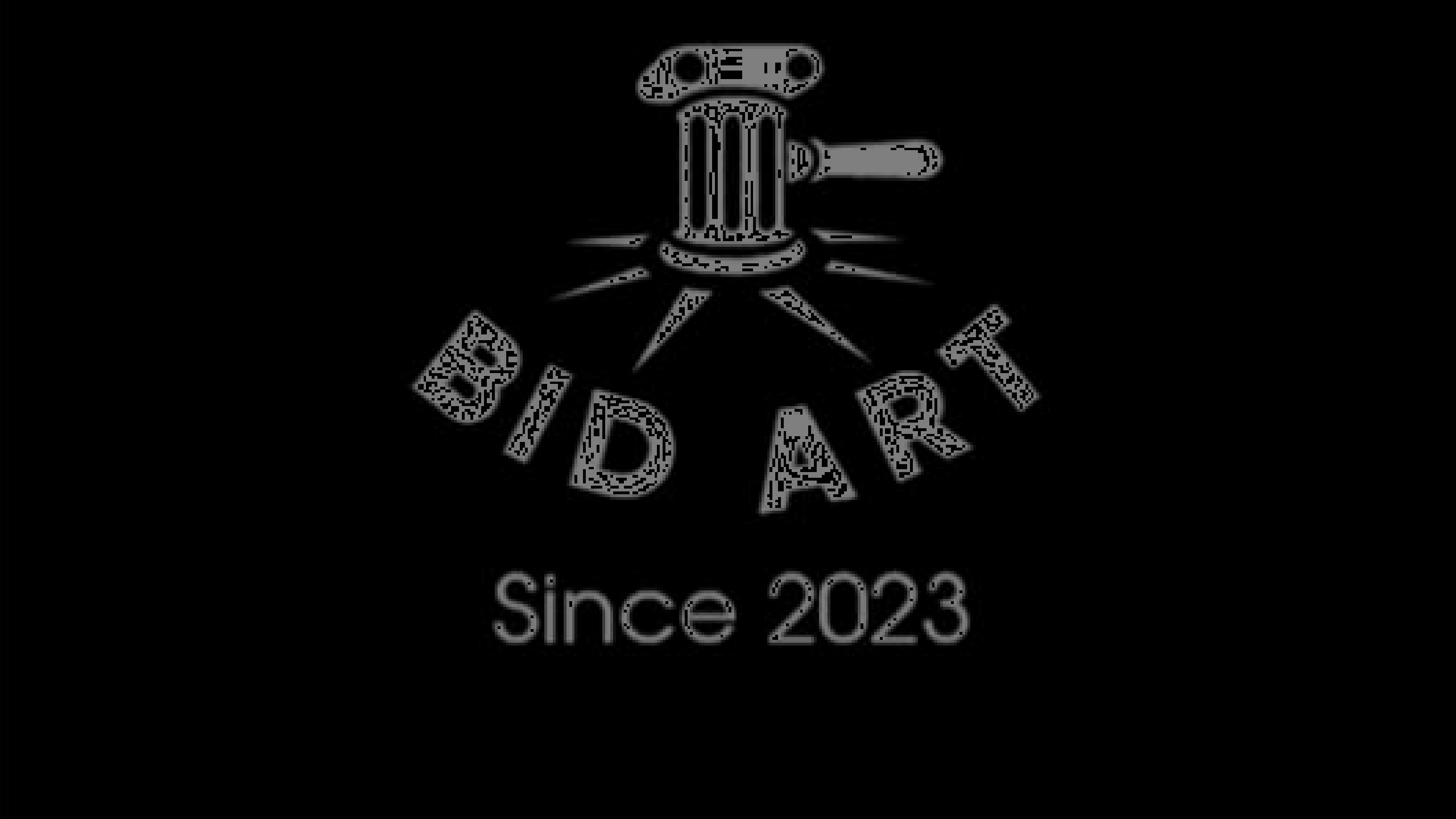 BID ART AUCTION
BID ART AUCTION
O nás:
Naše firma se zabývá aukcí moderních obrazů vytvořených umělou inteligencí.
Nabízíme široký výběr moderních a
zajímavých stylů obrazů.
BID ART AUCTION
O nás:
Naše firma se zabývá aukcí moderních obrazů vytvořených umělou inteligencí.
Nabízíme široký výběr moderních a zajímavých stylů obrazů.
Staráme se o to, abyste měli na výběr z širokého sortimentu obrazů. Z tohoto důvodu klademe důraz na bezkonkurenční ceny.
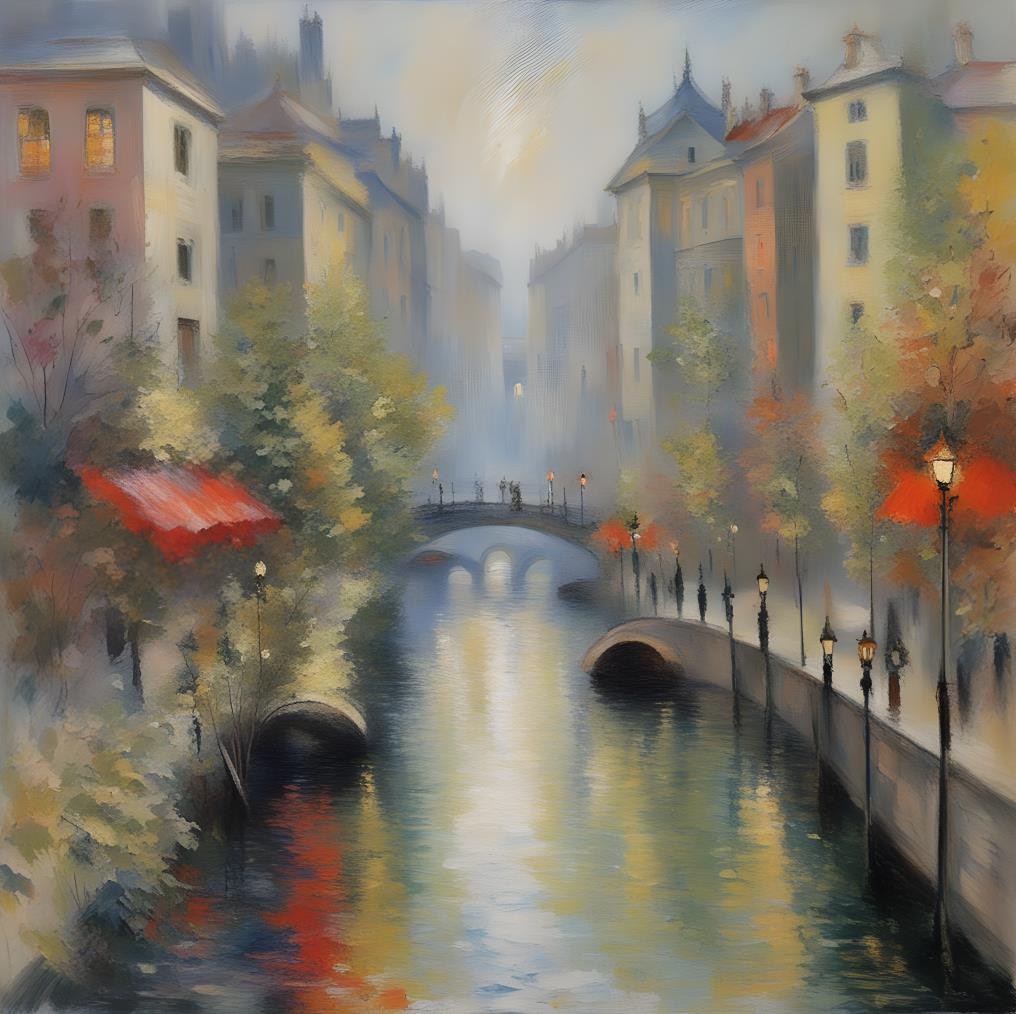 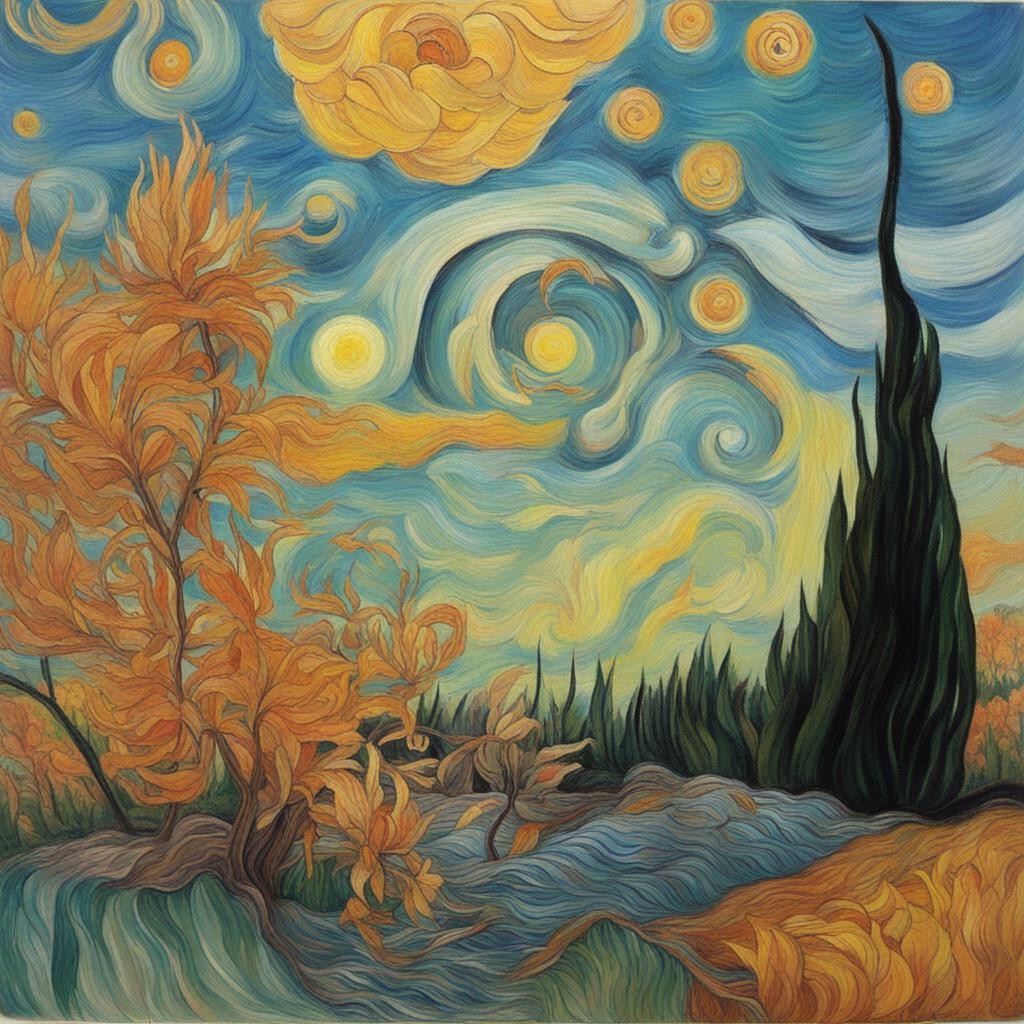 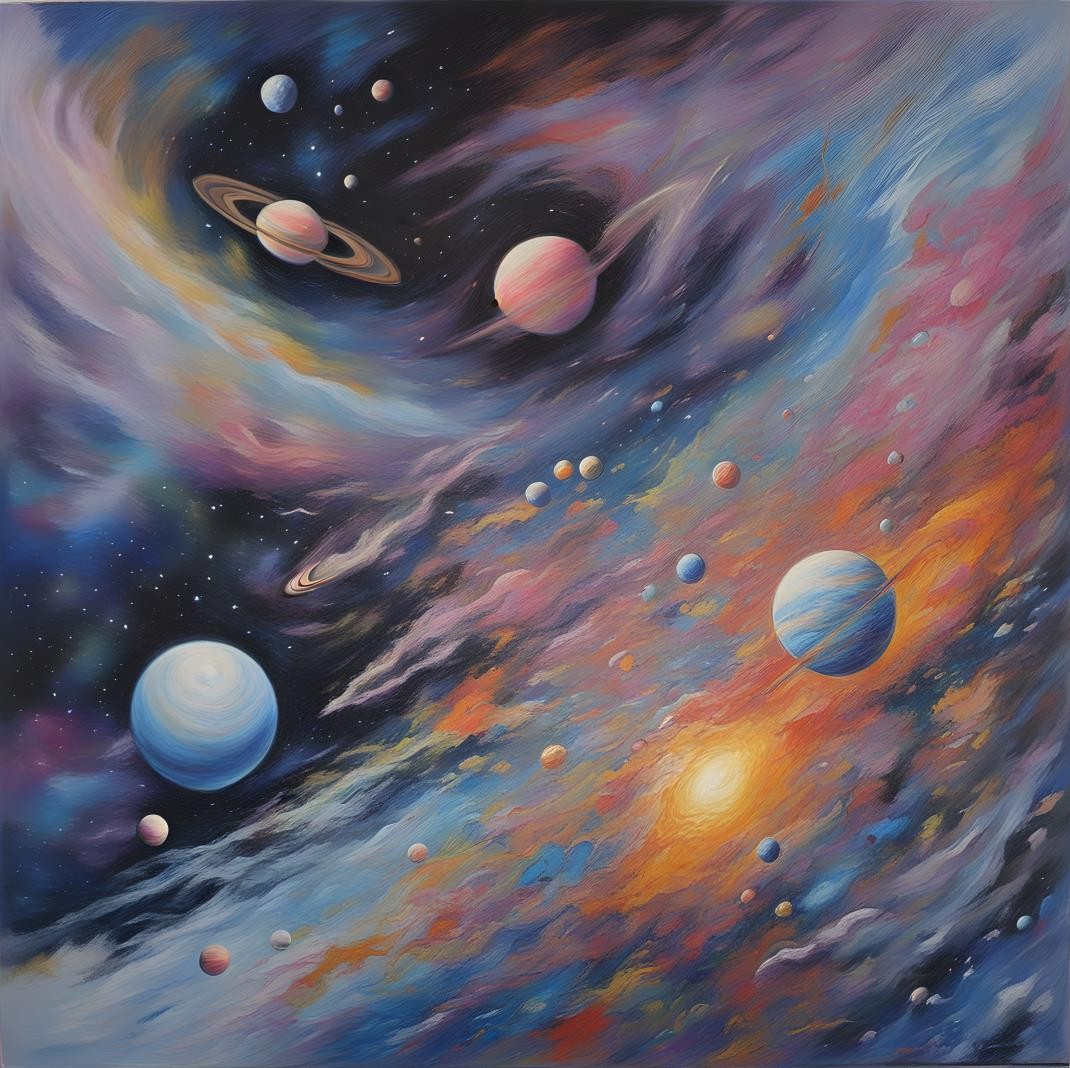 KRAJINA
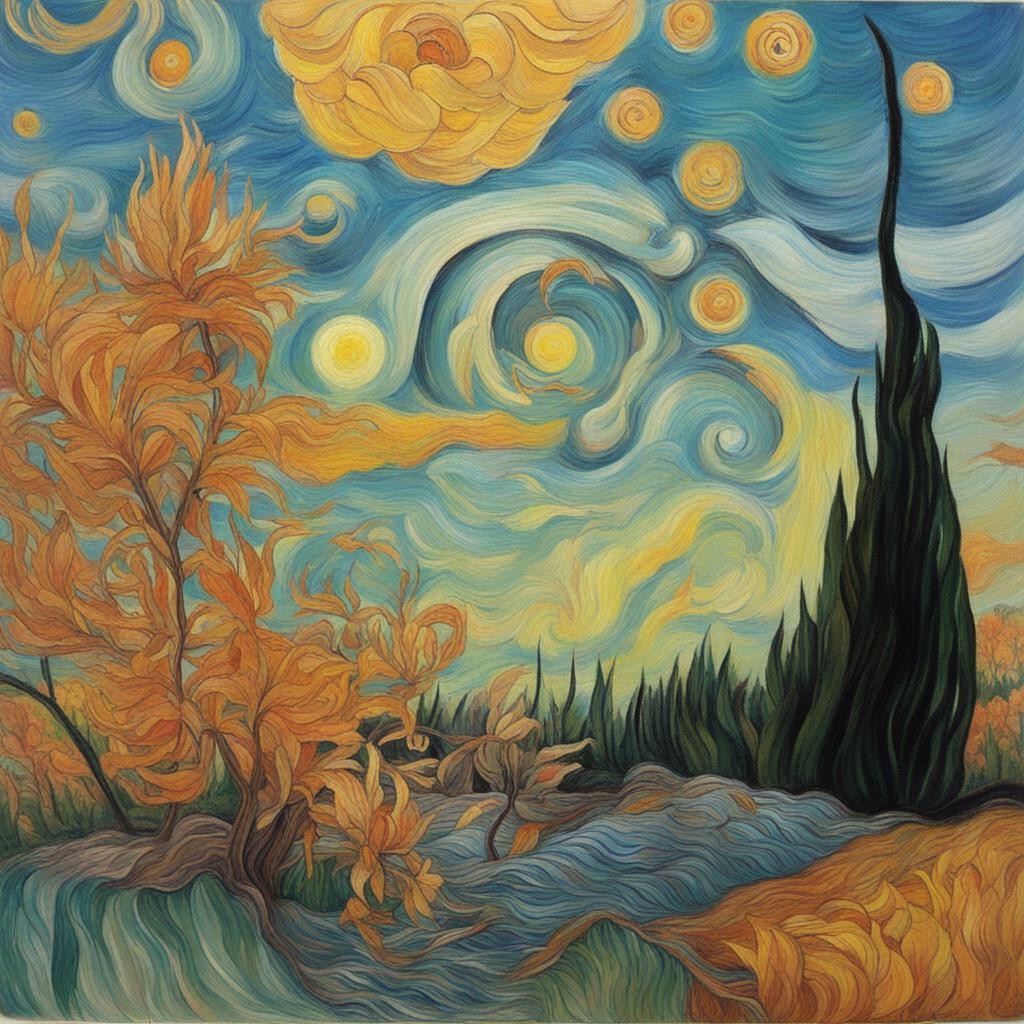 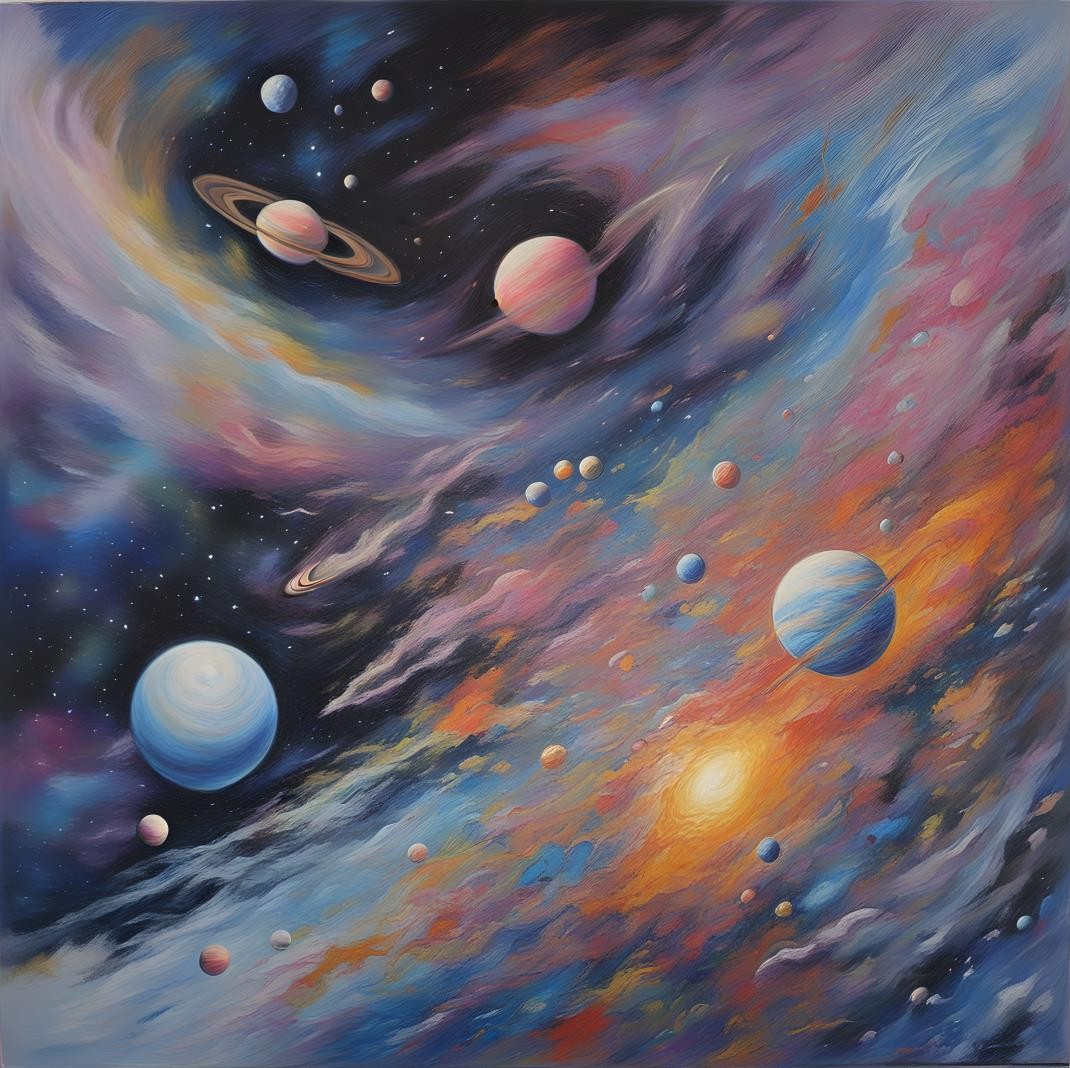 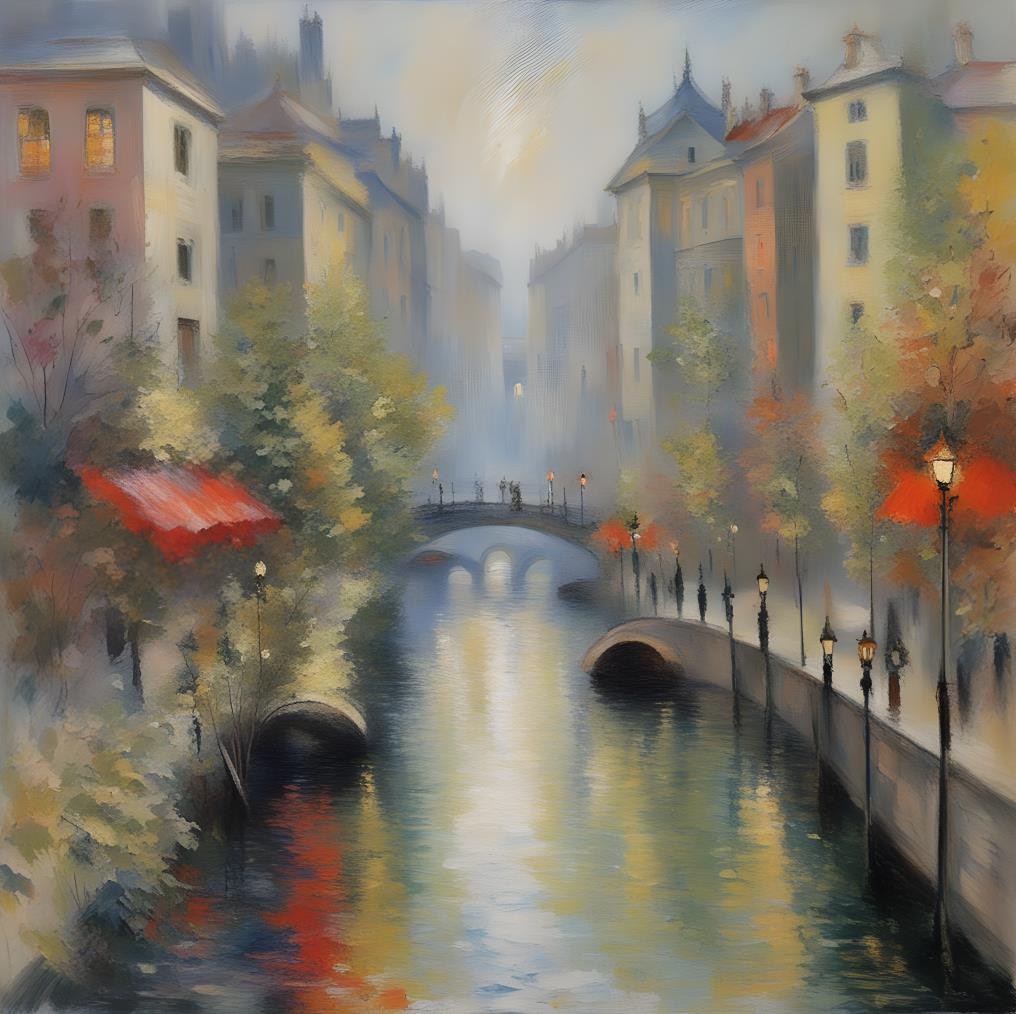 VESMÍR
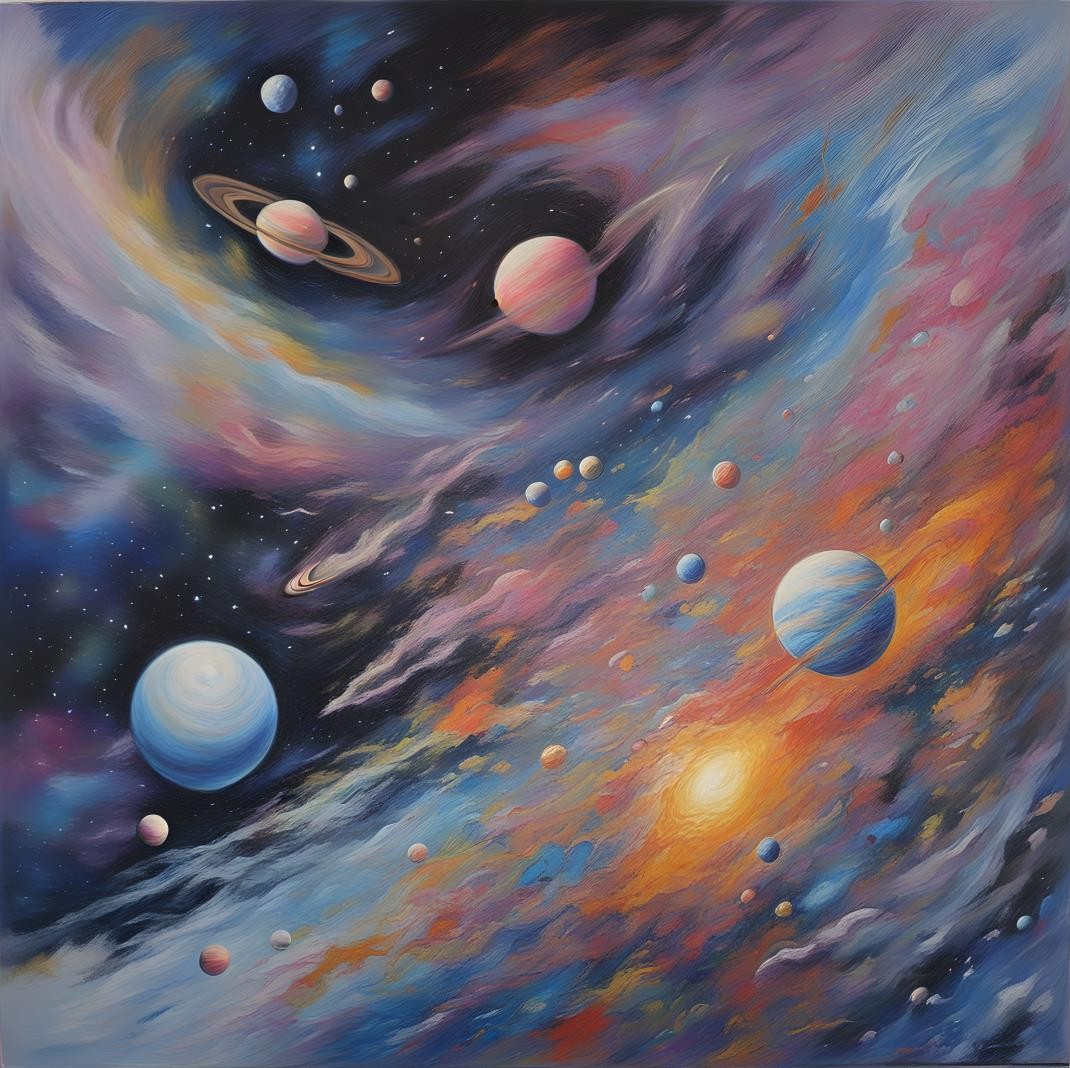 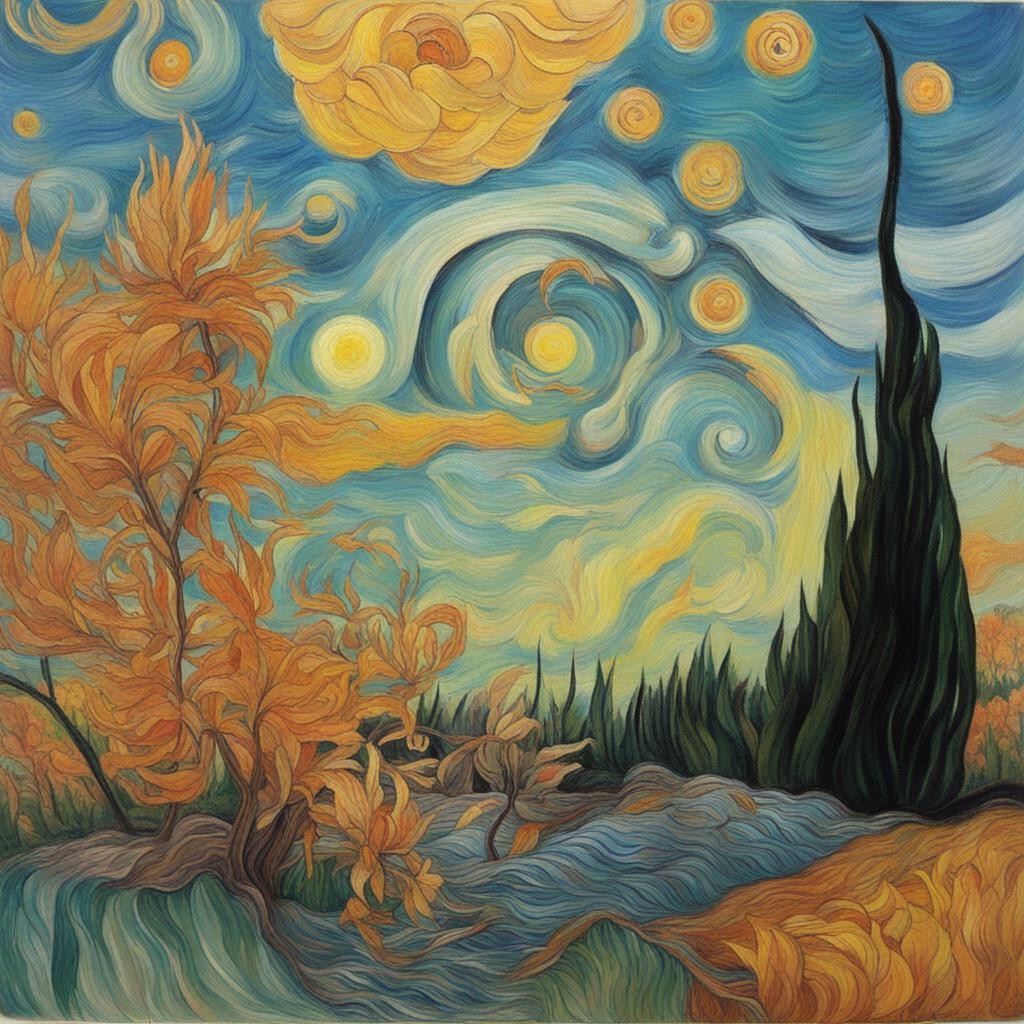 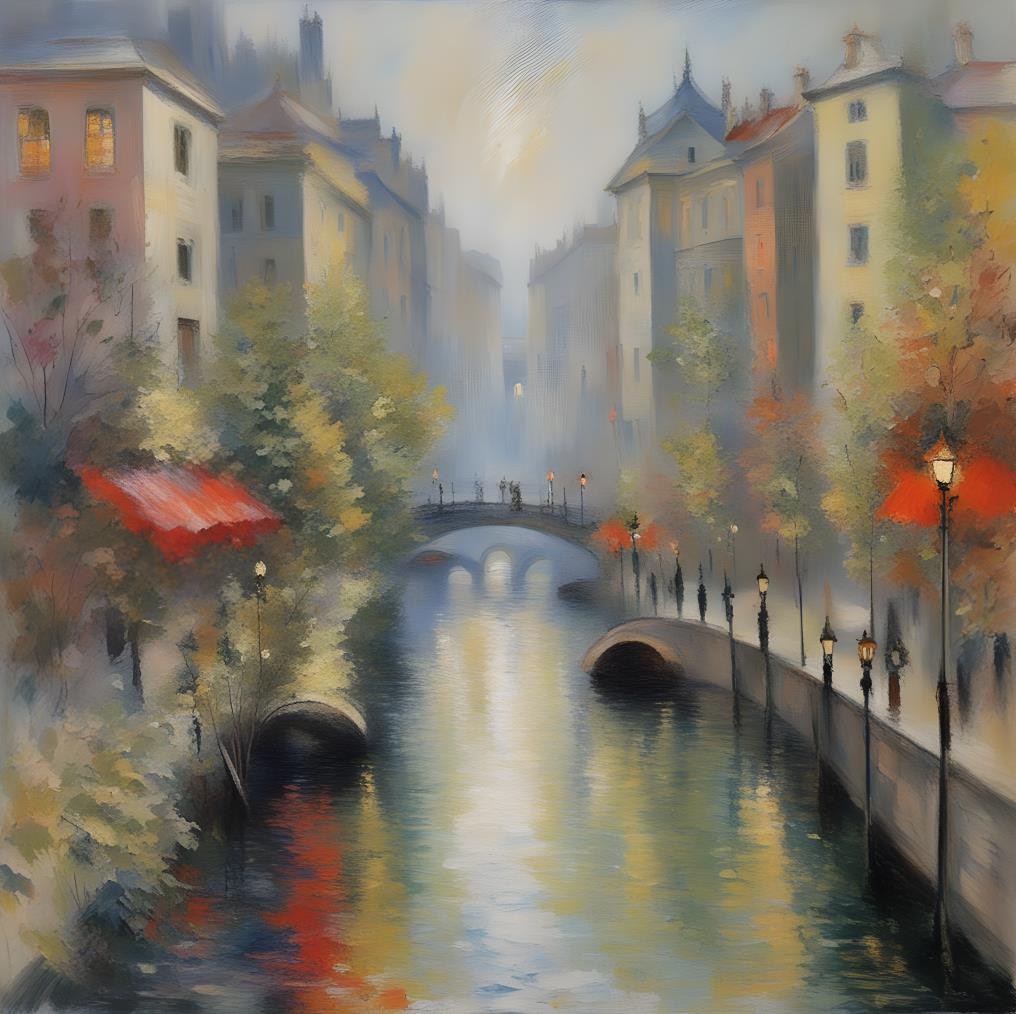 MĚSTSKÝ
MOST
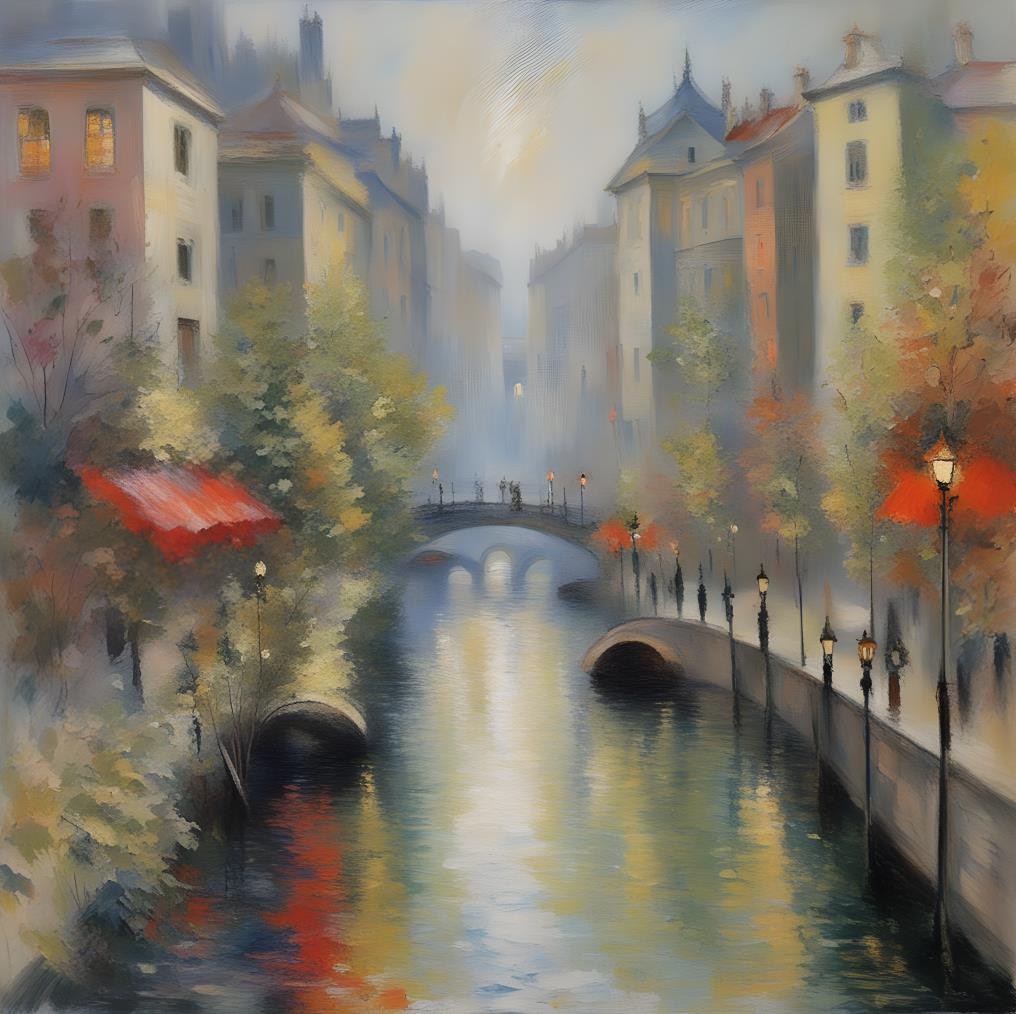 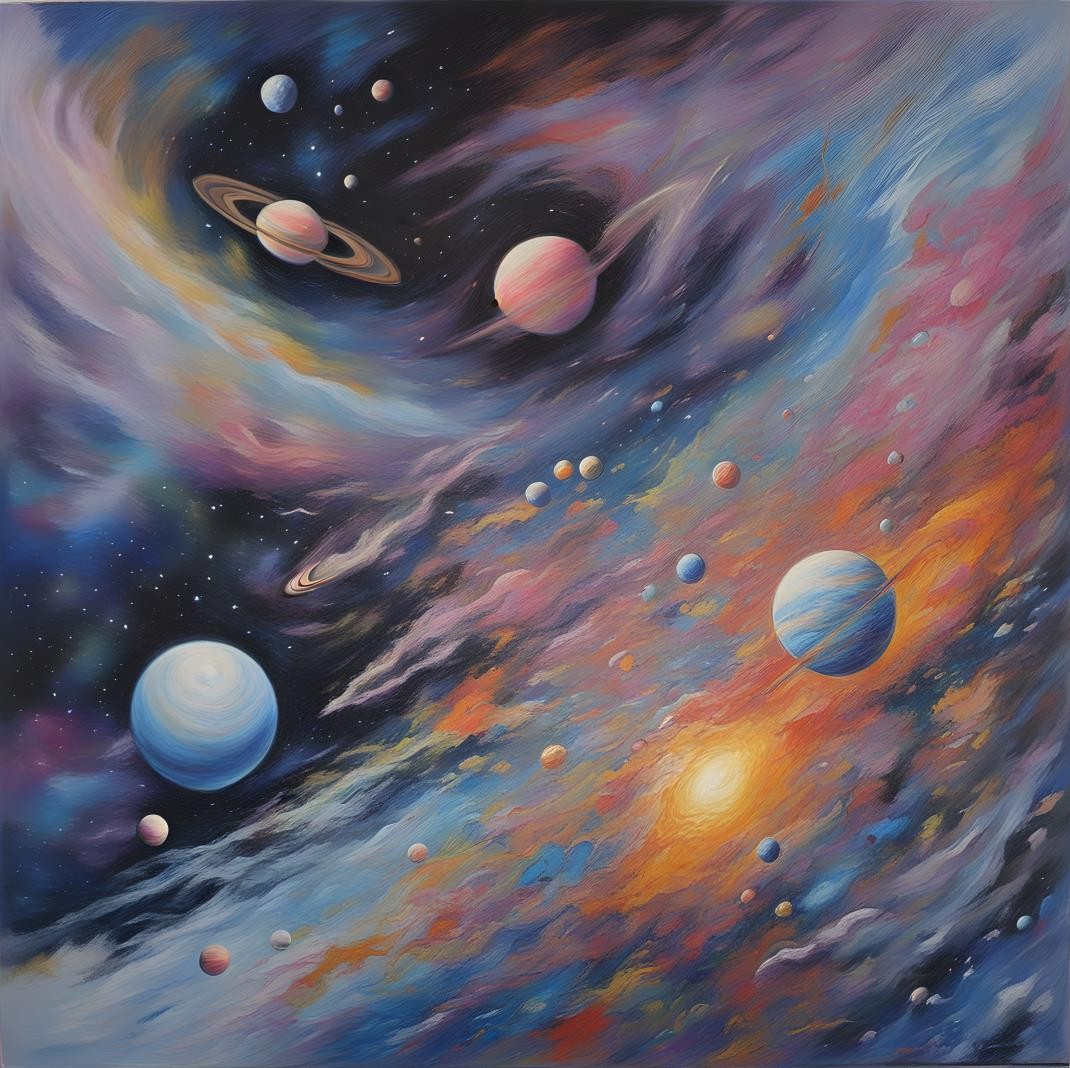 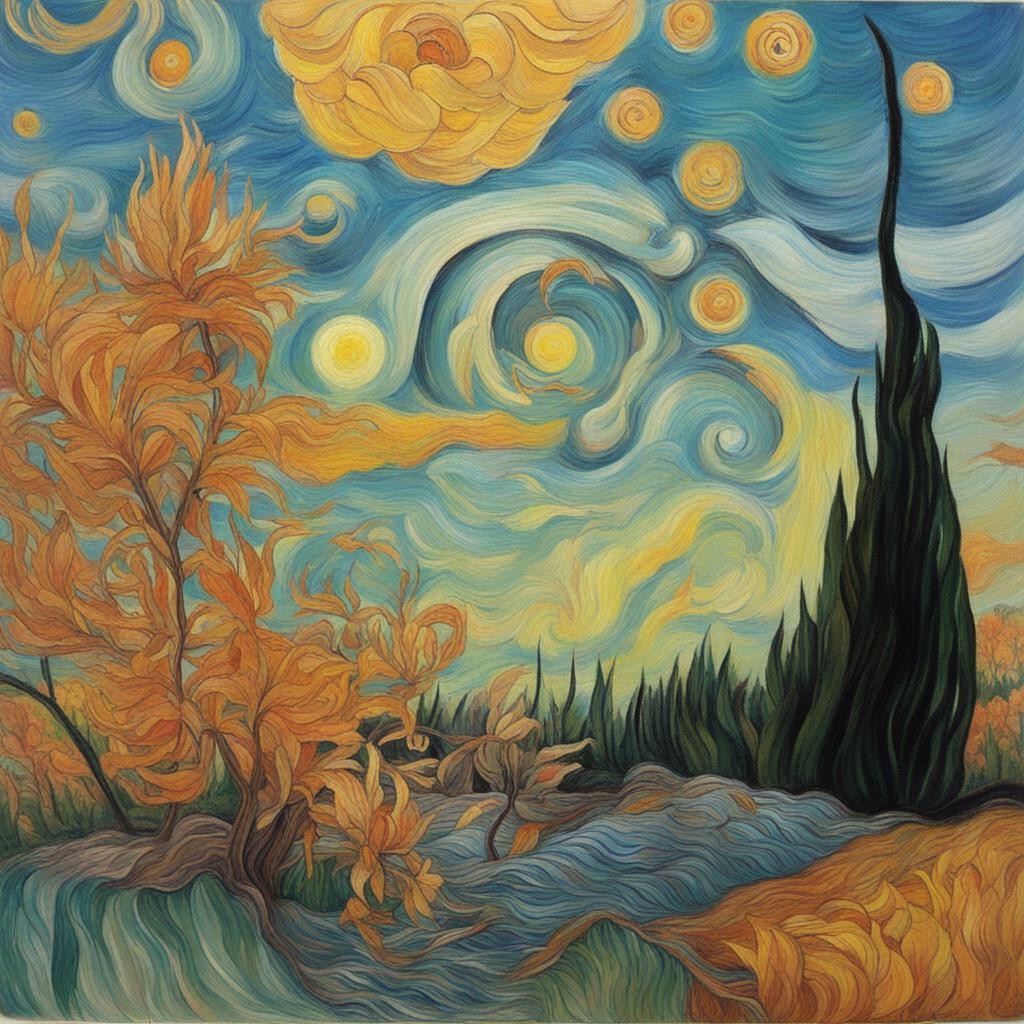 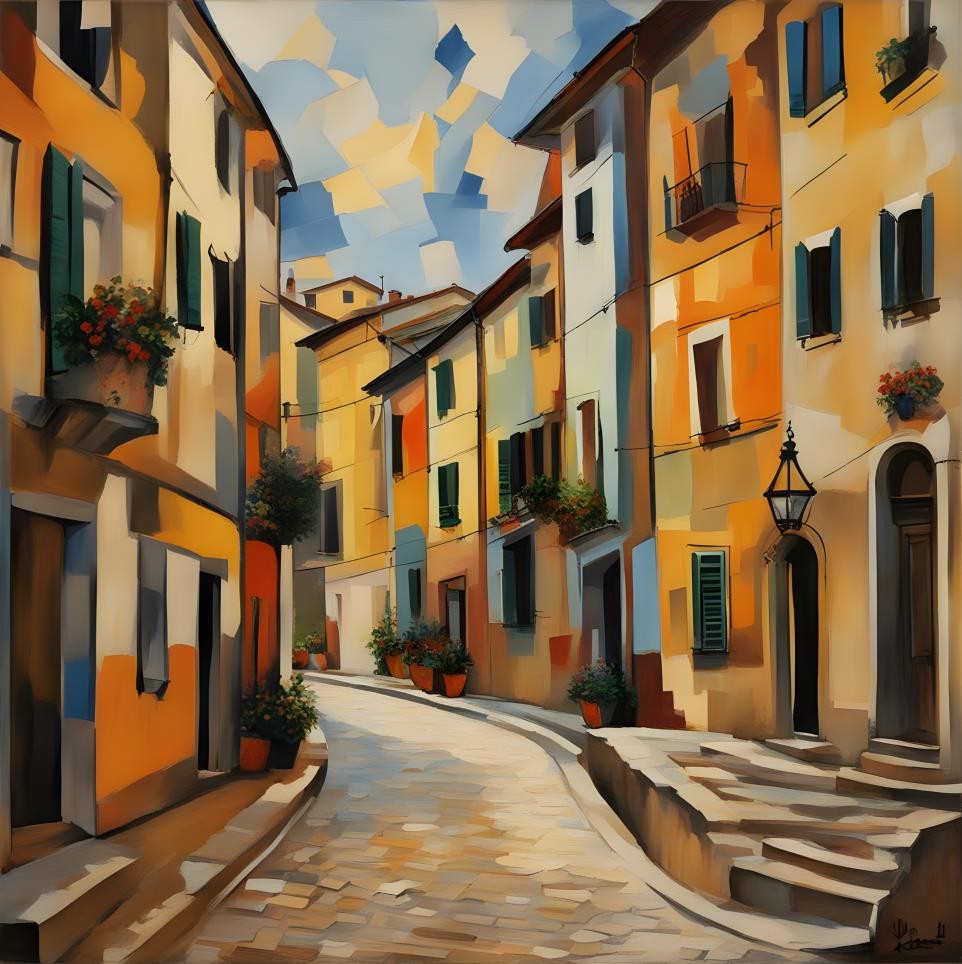 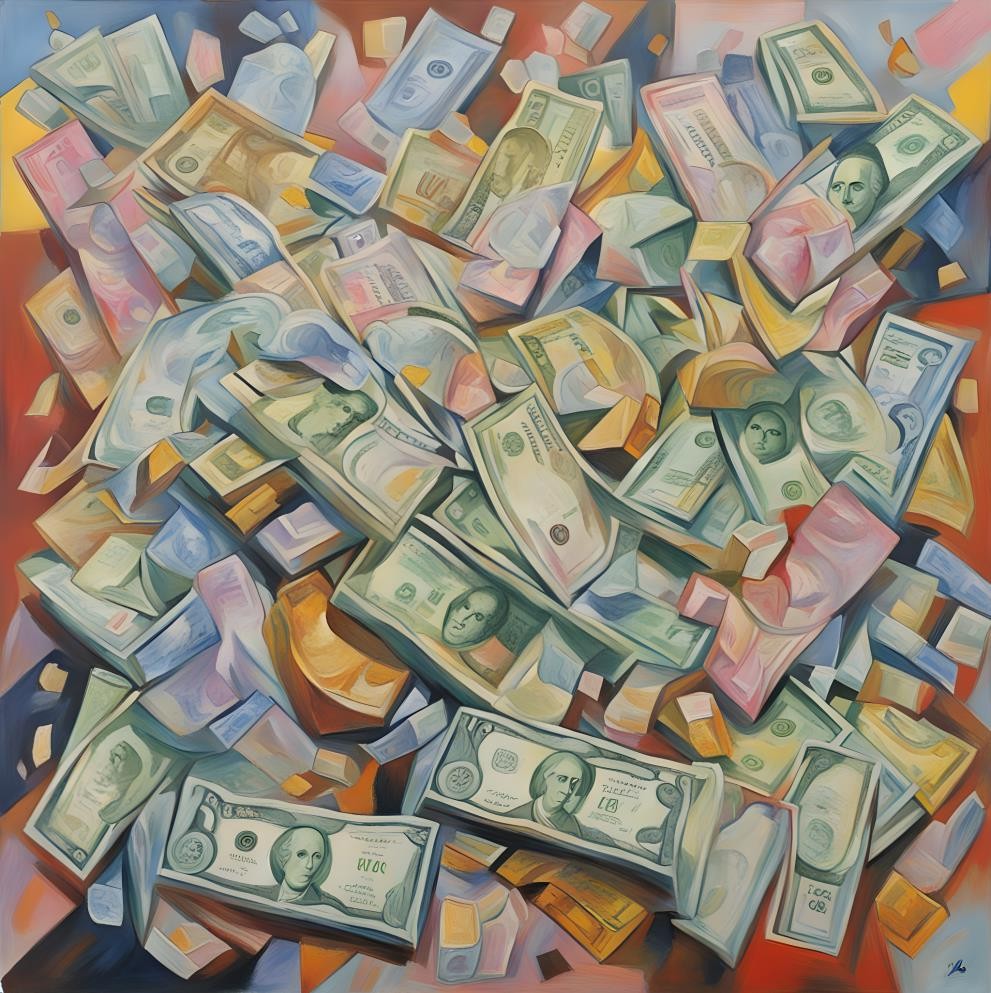 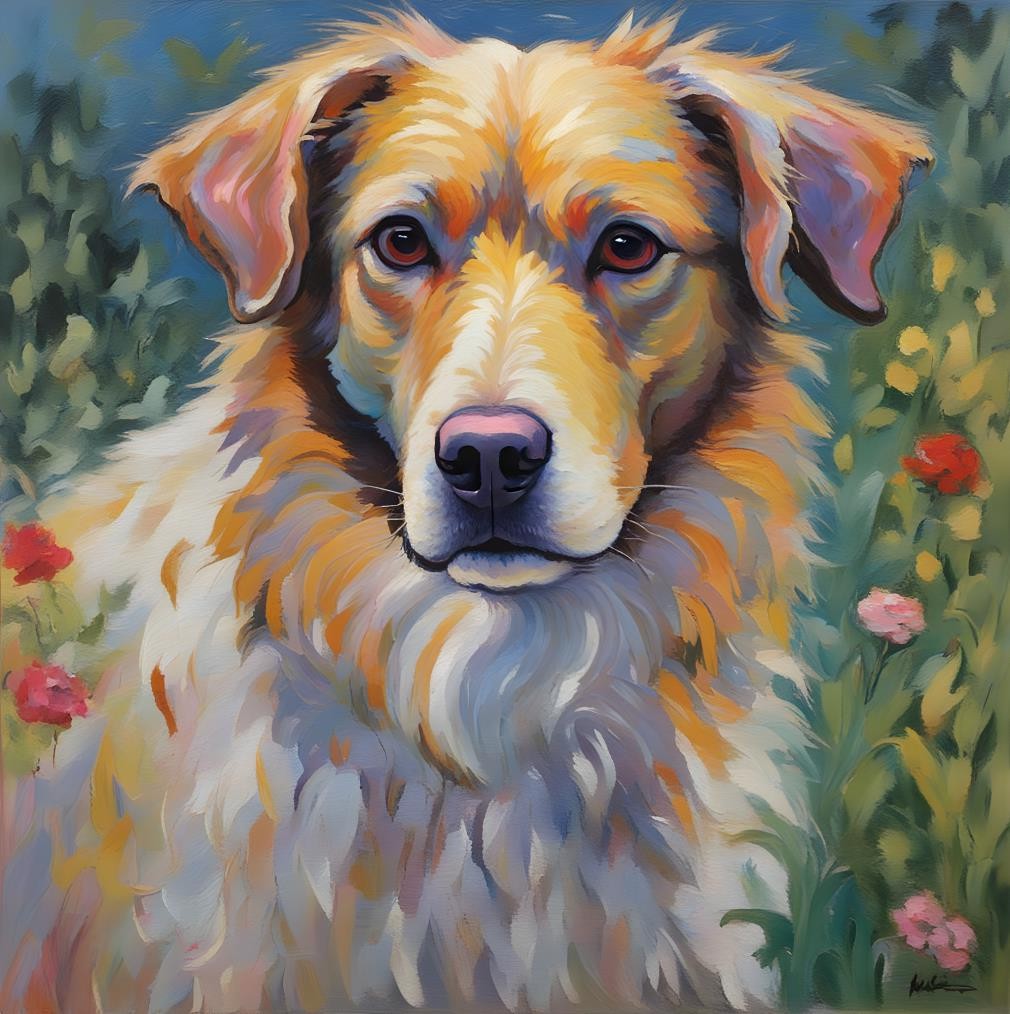 BANKOVKY
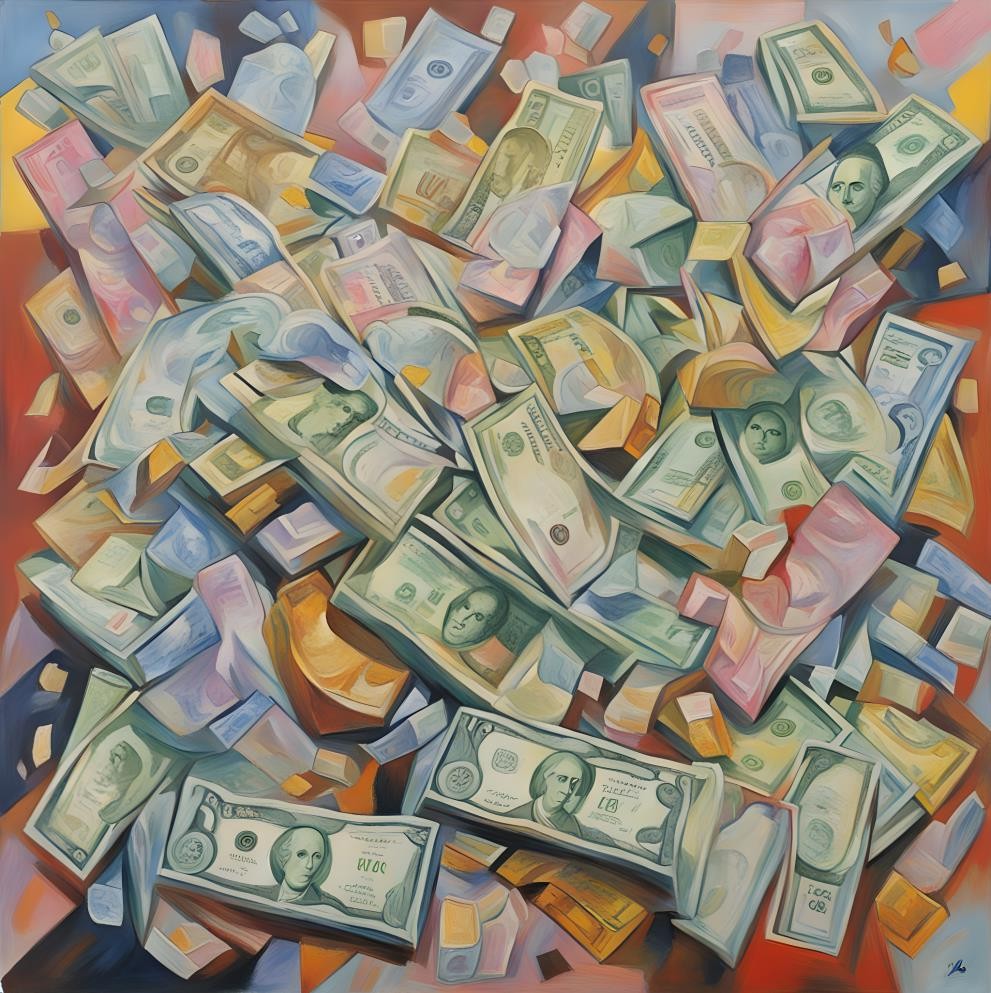 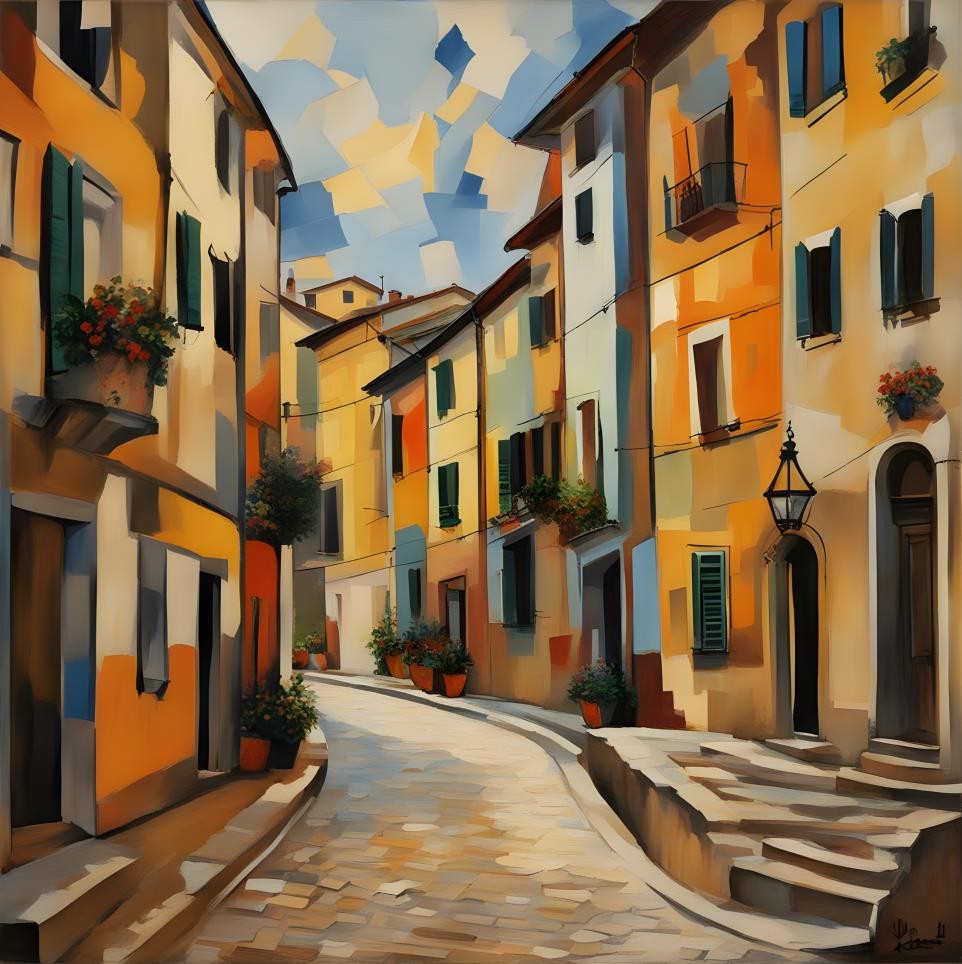 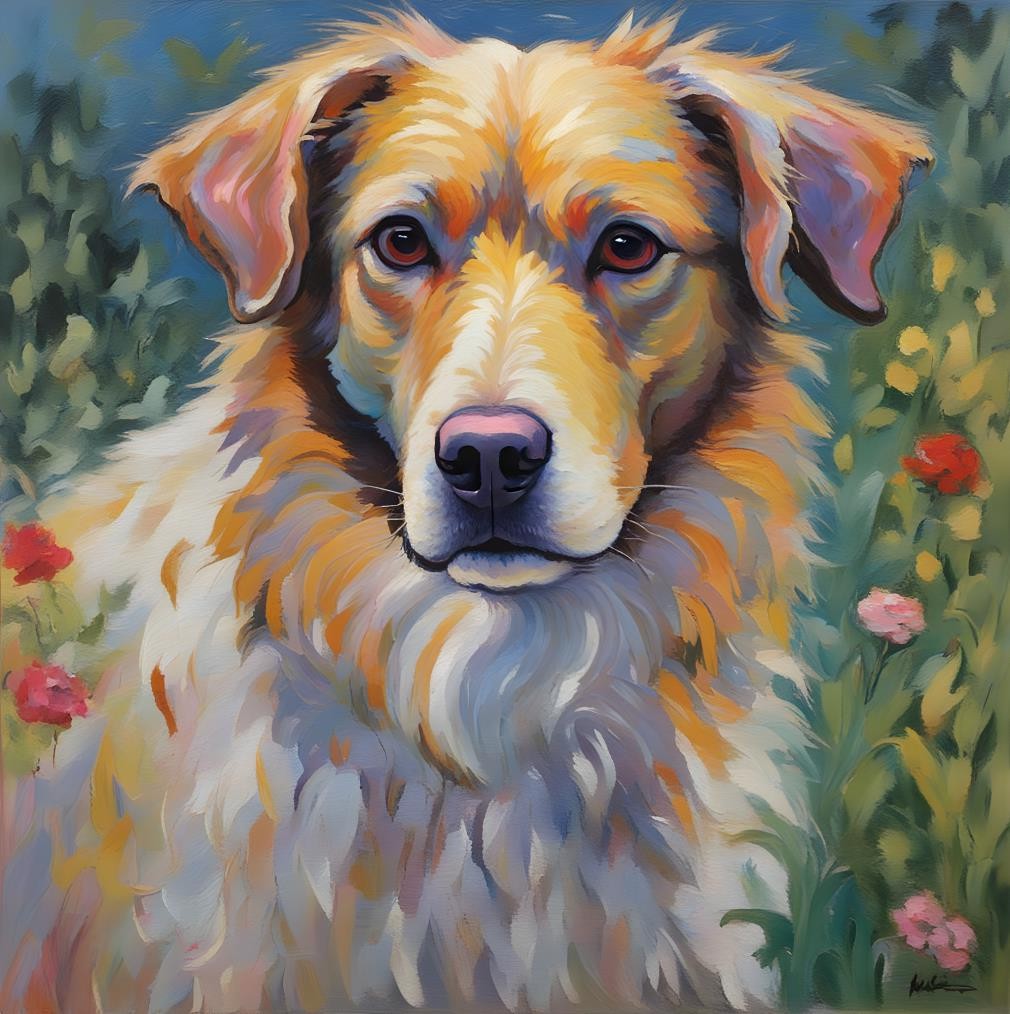 ULIČKA
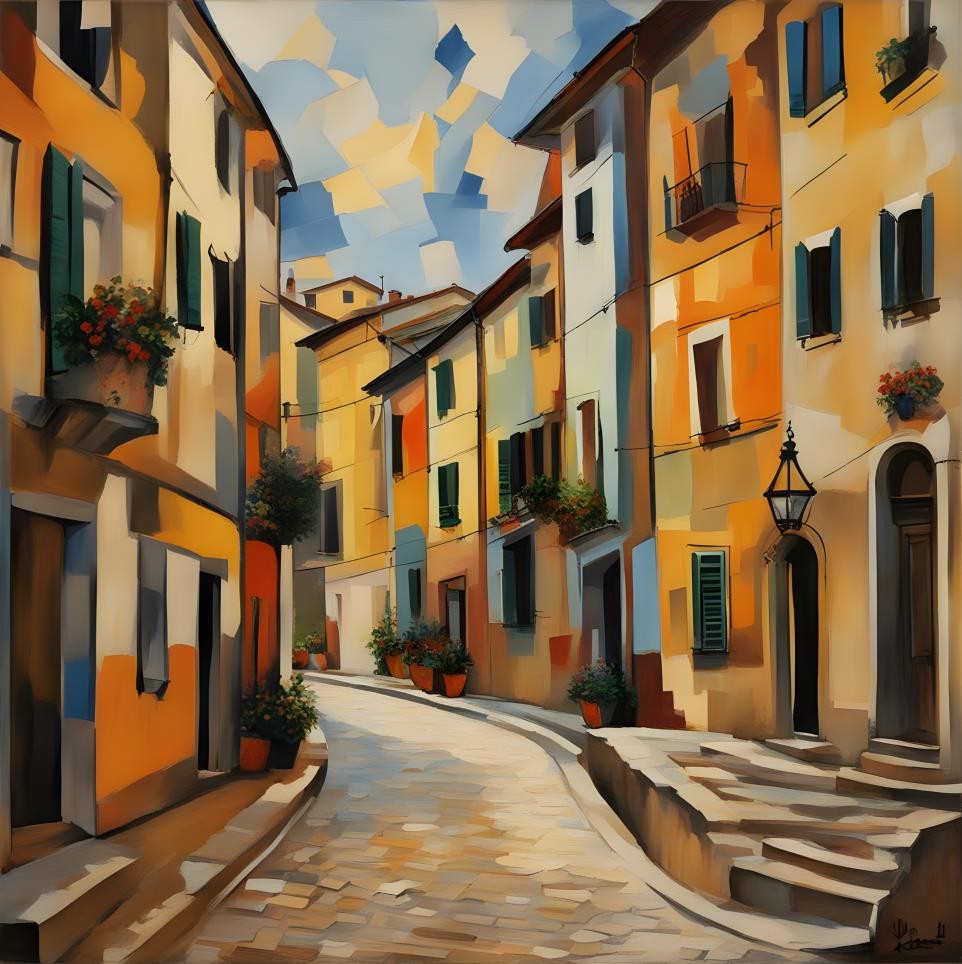 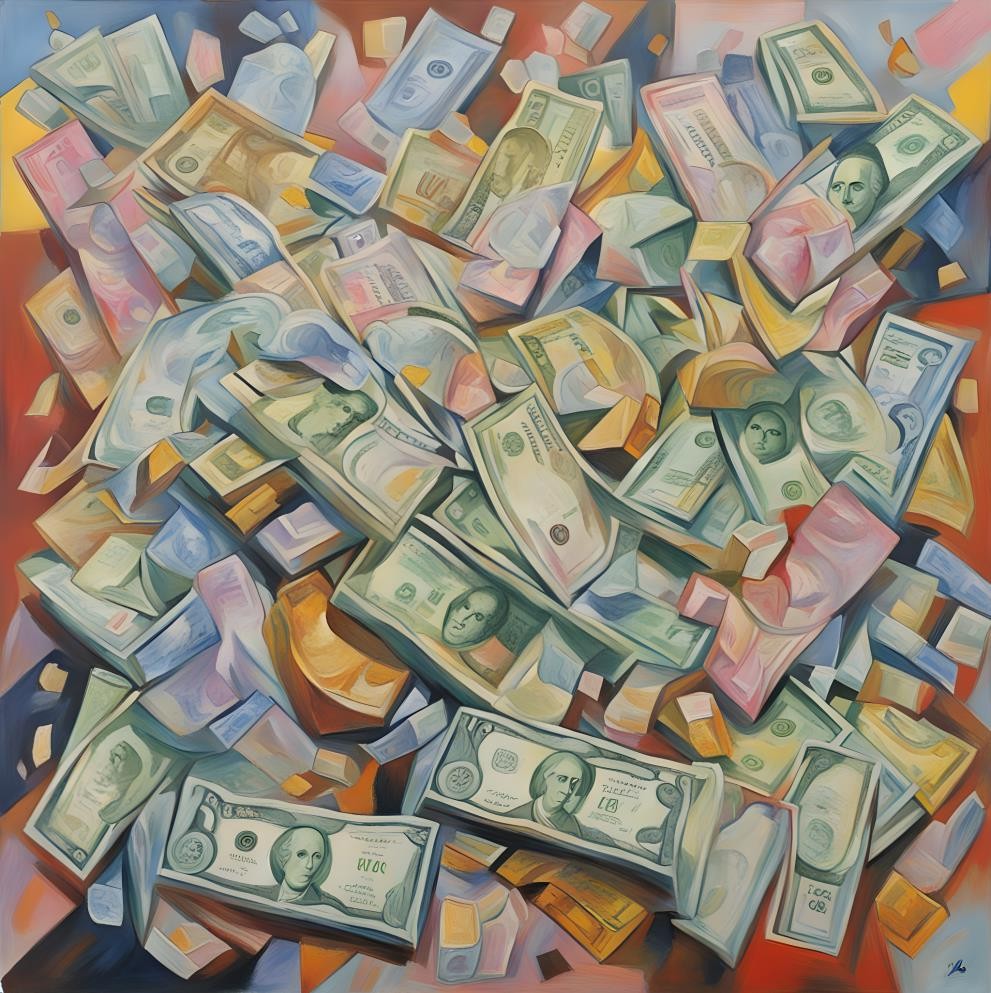 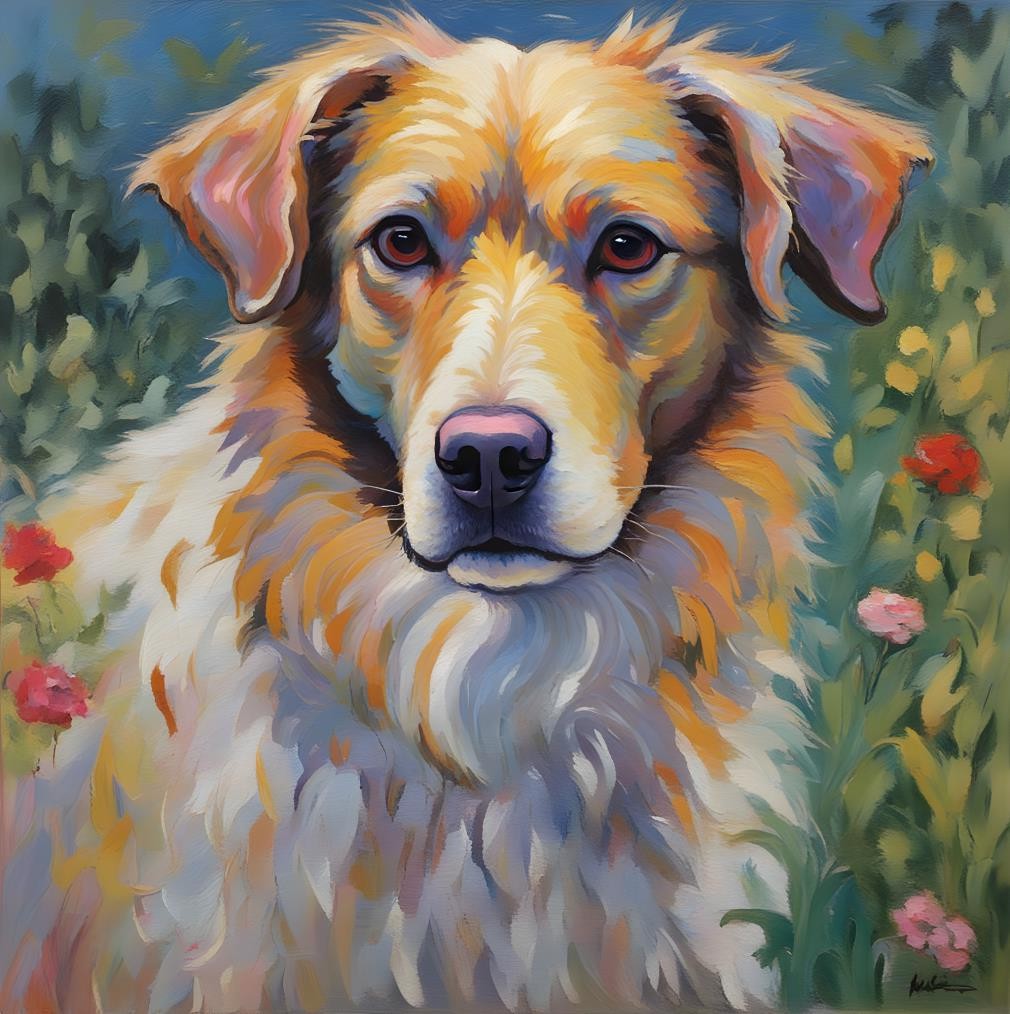 PES
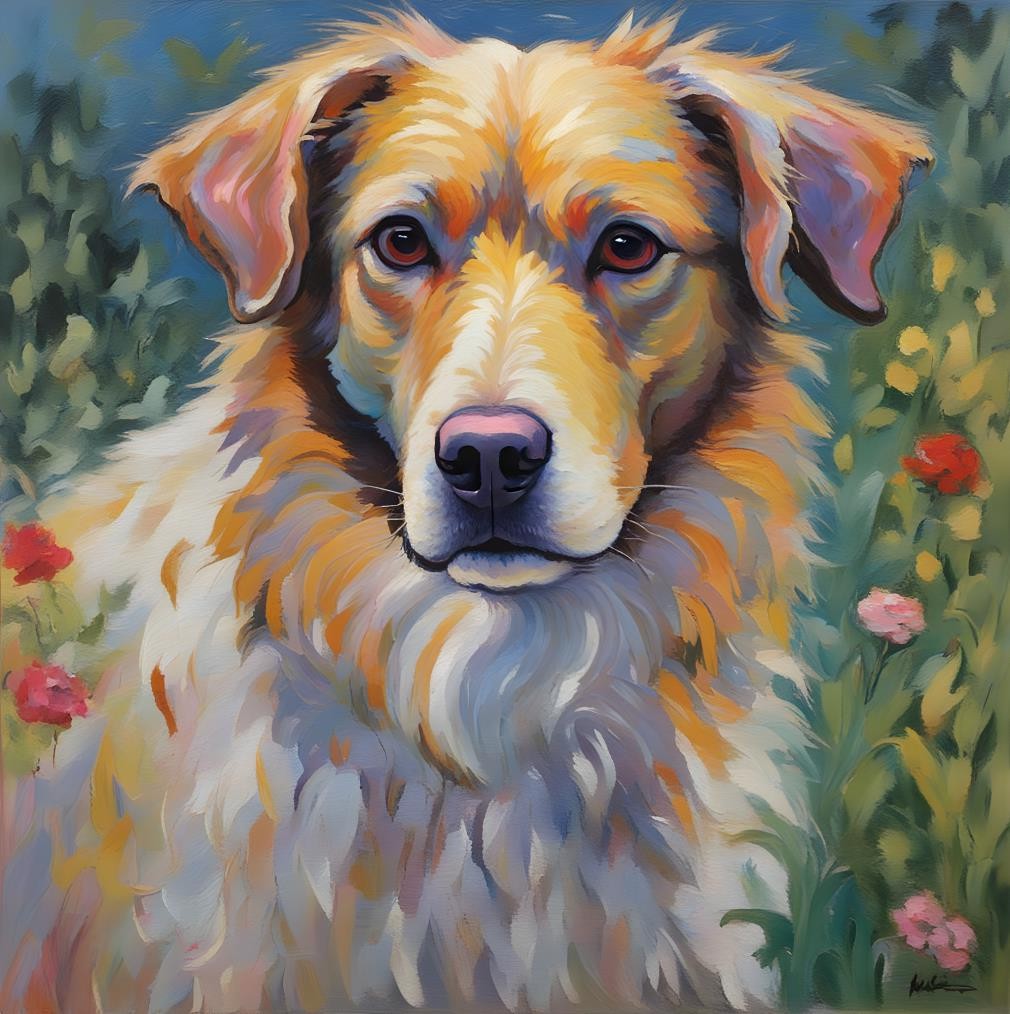 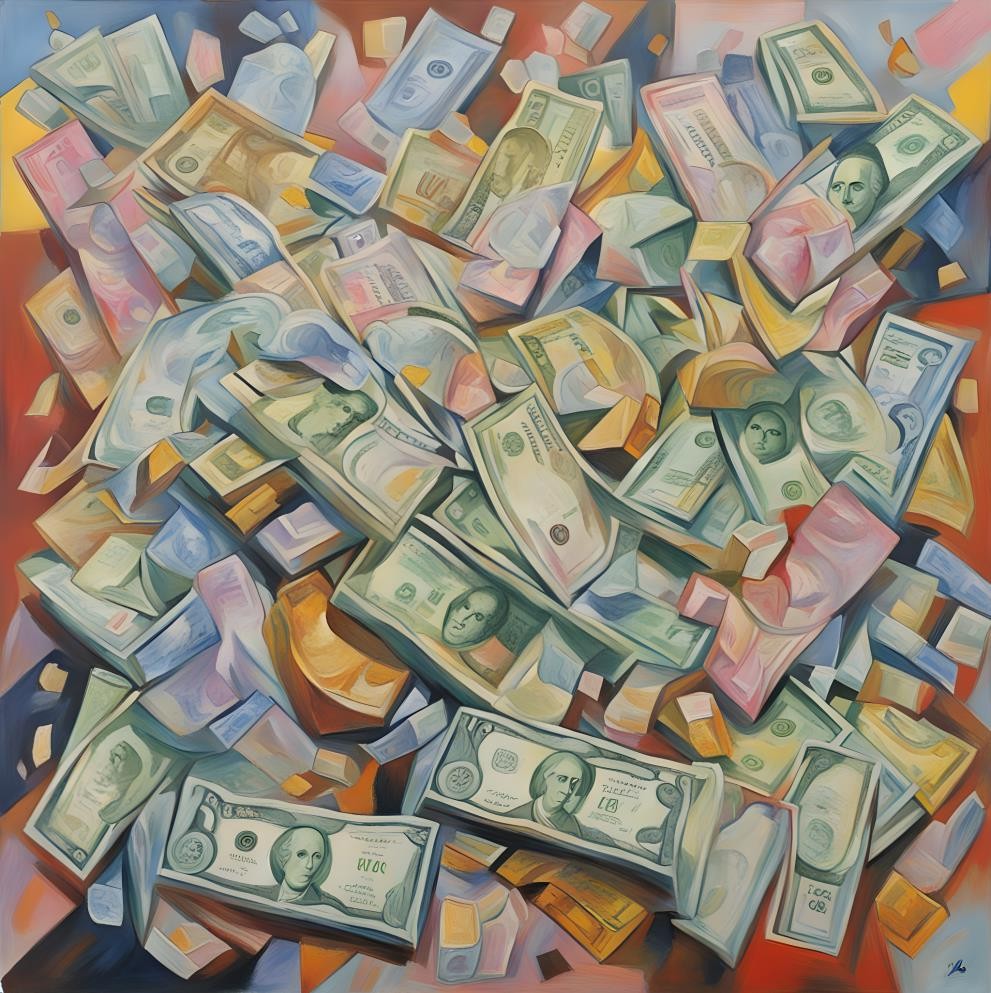 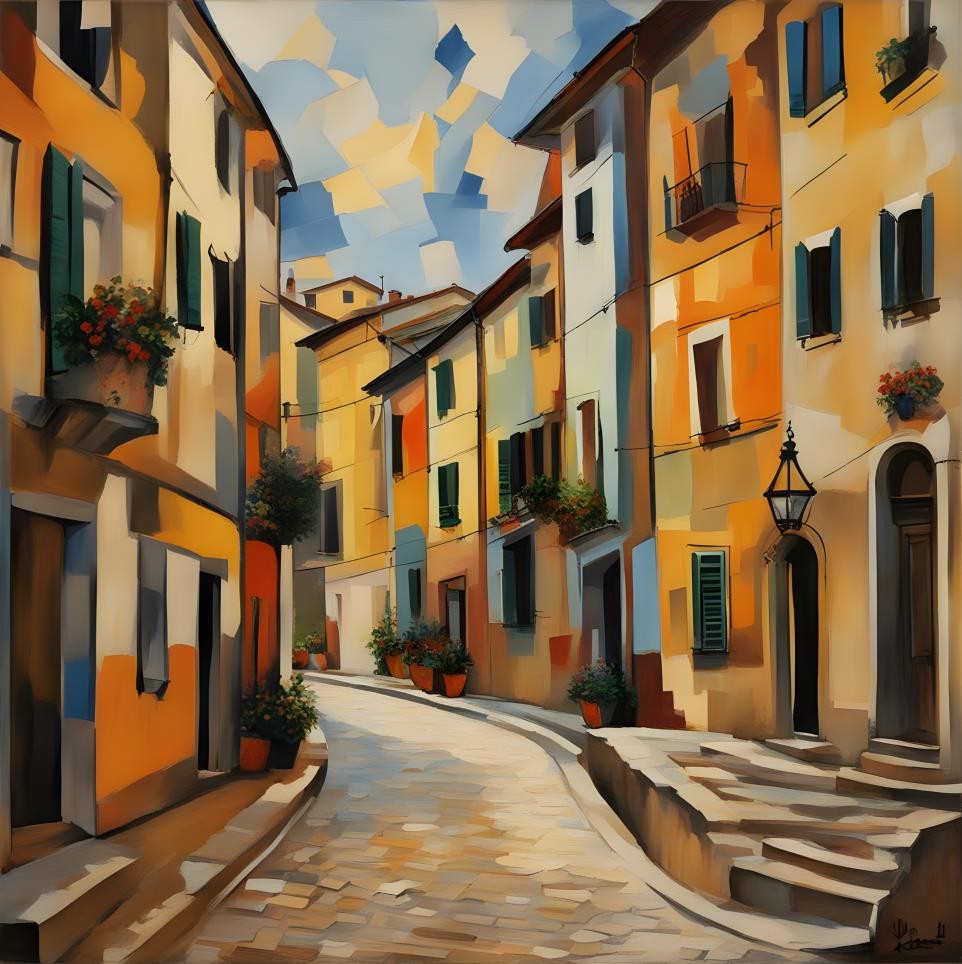 Kontakt
Tel.: +420 415 240 253
E-mail: bidart@email.cz
Instagram: bidart_auction
Adresa: Studentská 1354
438 01	Žatec
Děkujeme za pozornost